Les femmes au parlement en 2020 : regard sur l'année écoulée (c:amaz:14716)
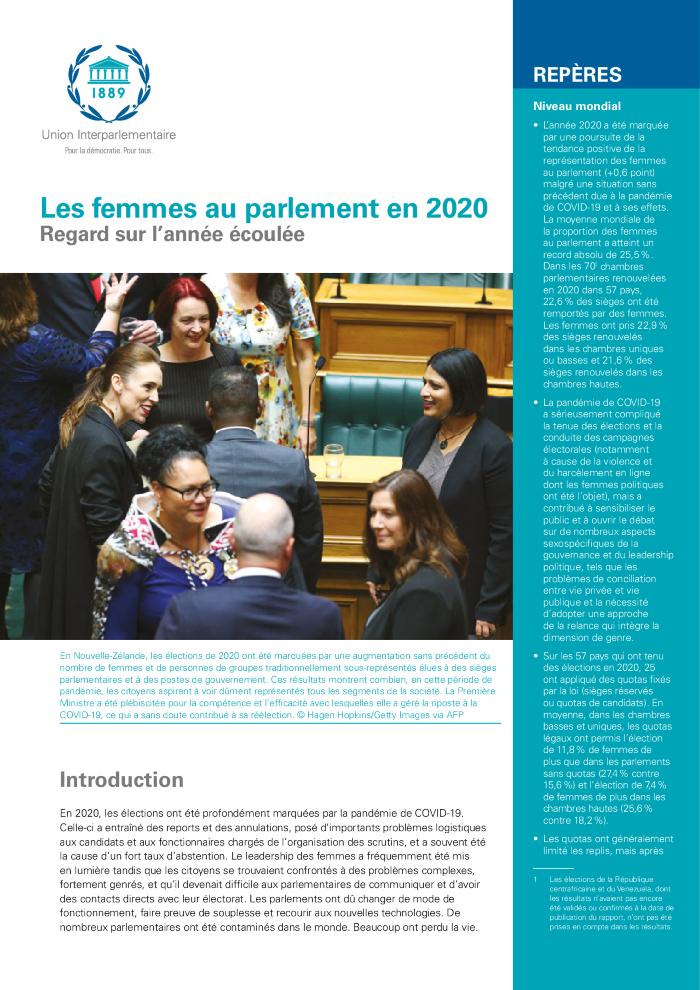 En 2020, les élections ont été profondément marquées par la pandémie de COVID-19. Celle-ci a entraîné des reports et des annulations, posé d'importants problèmes logistiques aux candidats et aux fonctionnaires chargés de l'organisation des scrutins, et a souvent été la cause d'un fort taux d'abstention. Le leadership des femmes a fréquemment été mis en lumière tandis que les citoyens se trouvaient confrontés à des problèmes complexes, fortement genrés, et qu'il devenait difficile aux parlementaires de communiquer et d'avoir des contacts directs avec leur électorat. Les parlements ont dû changer de mode de fonctionnement, faire preuve de souplesse et recourir aux nouvelles technologies. De nombreux parlementaires ont été contaminés dans le monde. Beaucoup ont perdu la vie.
Women in parliament in 2020: the year in review (c:amaz:14715)
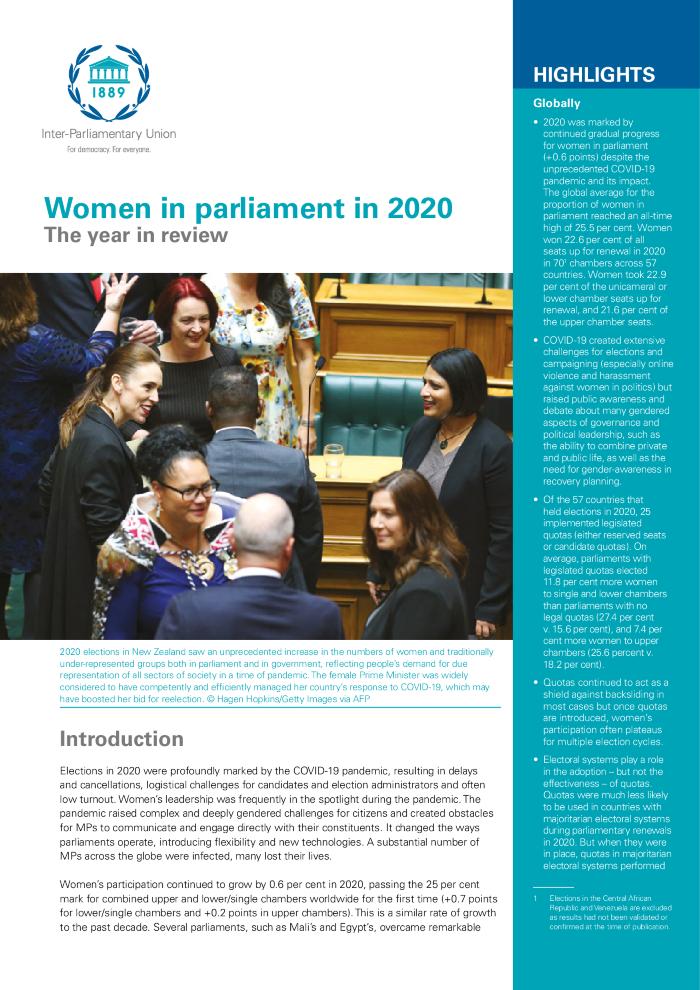 Elections in 2020 were profoundly marked by the COVID-19 pandemic, resulting in delays and cancellations, logistical challenges for candidates and election administrators and often low turnout. Womens leadership was frequently in the spotlight during the pandemic. The pandemic raised complex and deeply gendered challenges for citizens and created obstacles for MPs to communicate and engage directly with their constituents. It changed the ways parliaments operate, introducing flexibility and new technologies. A substantial number of MPs across the globe were infected, many lost their lives.
Brussels Armoederapport 2016 (c:amaz:14093)
Etude du parcours du stagiaire après sa formation (c:amaz:7933)
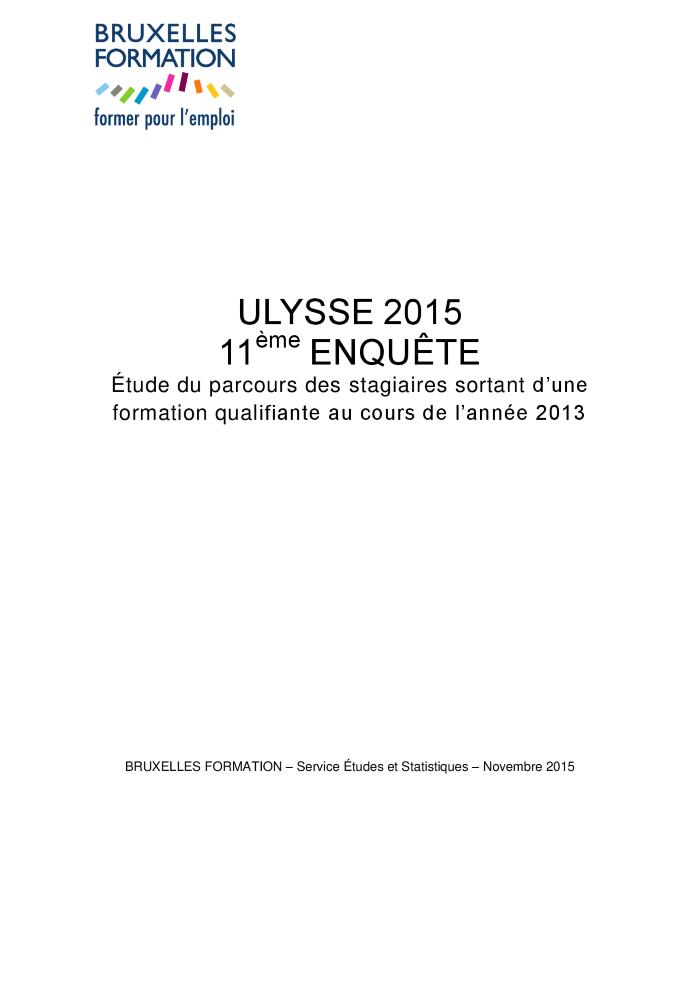 Etude du parcours du stagiaire après sa formation (c:amaz:7932)
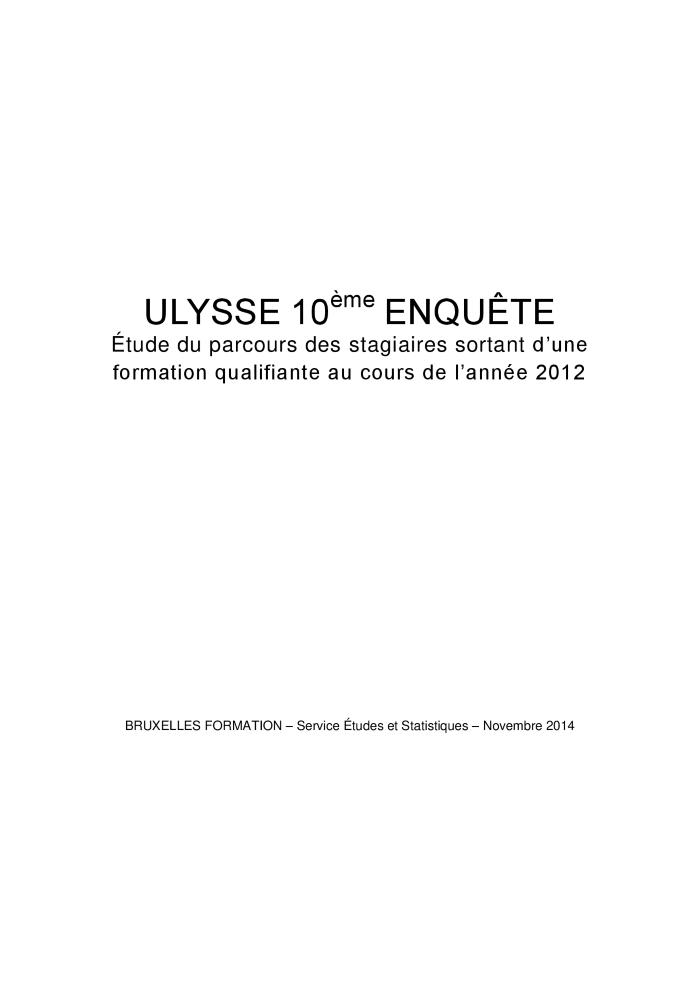 Définir une naissance : de la définition d'une naissance et de son impact sur les indicateurs périnataux en Région bruxelloise (c:amaz:12890)
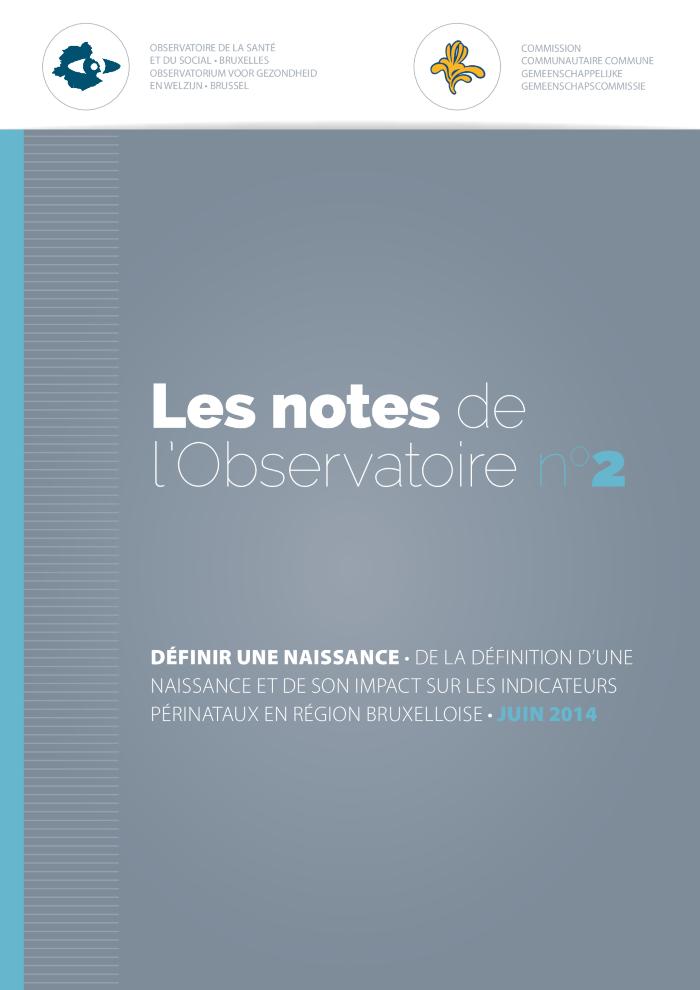 Etude du parcours du stagiaire après sa formation (c:amaz:7931)
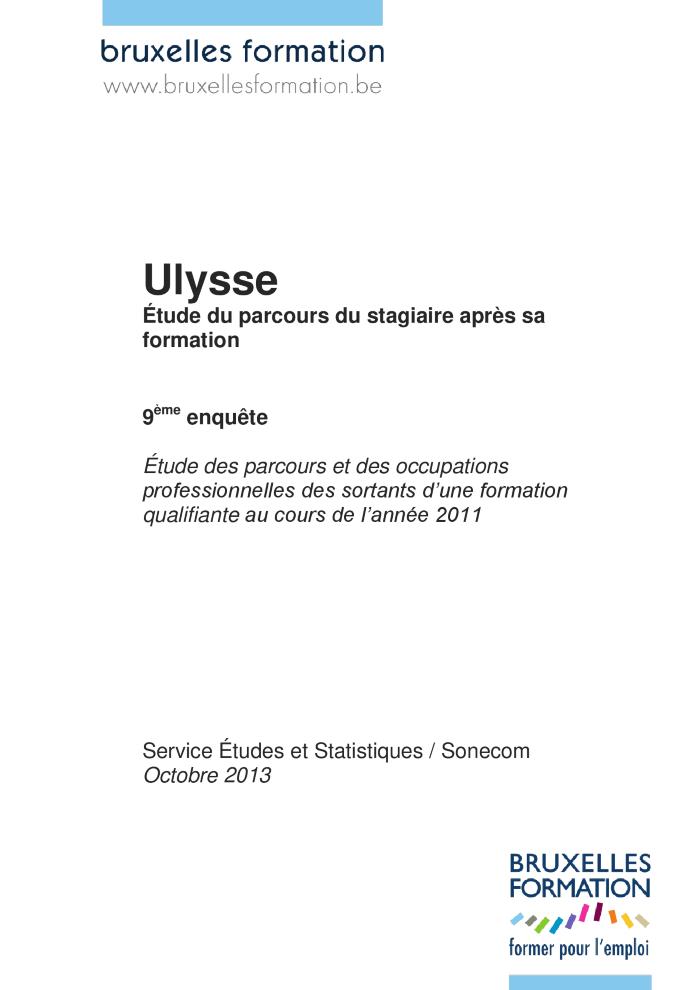 Etude du parcours du stagiaire après sa formation (c:amaz:7930)
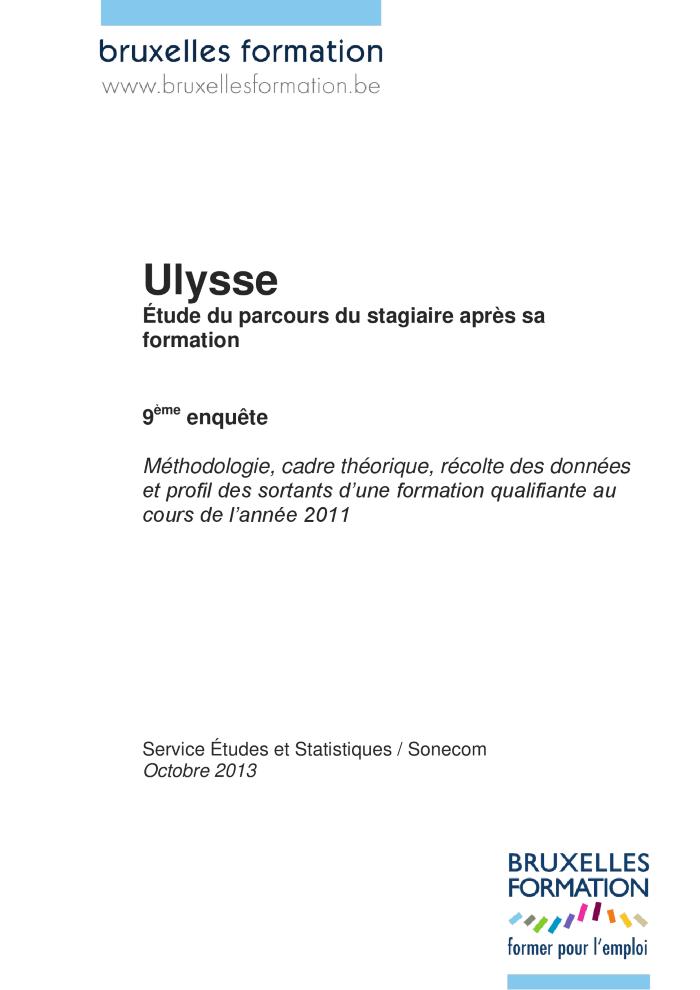 Evolution de la mortalité foeto-infantile en Région bruxelloise : 2000-2010 (c:amaz:12886)
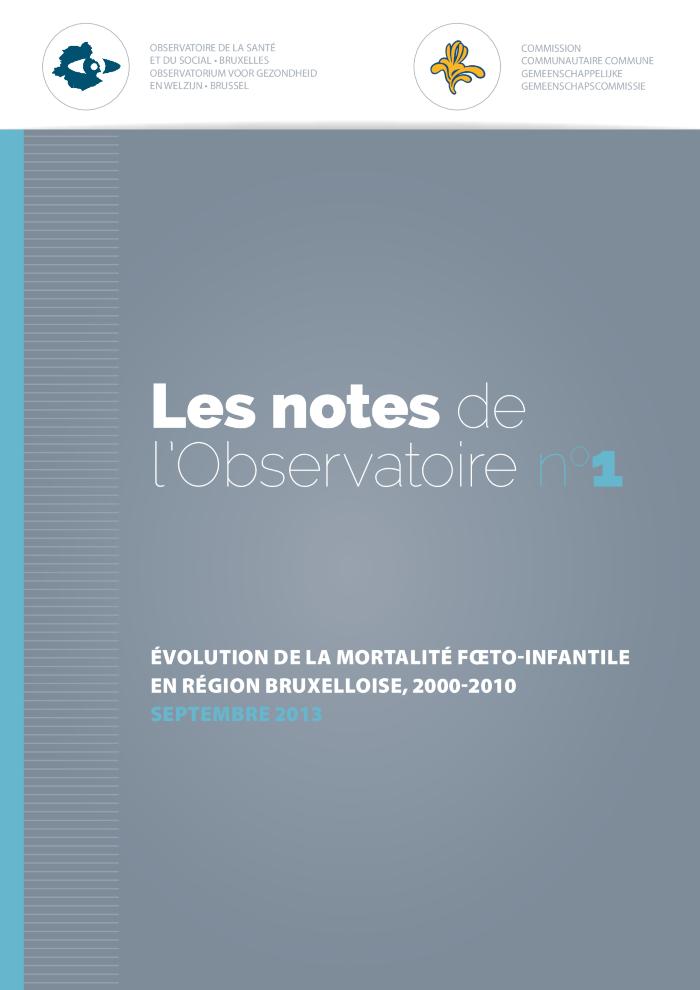 Etude du parcours du stagiaire après sa formation (c:amaz:7929)
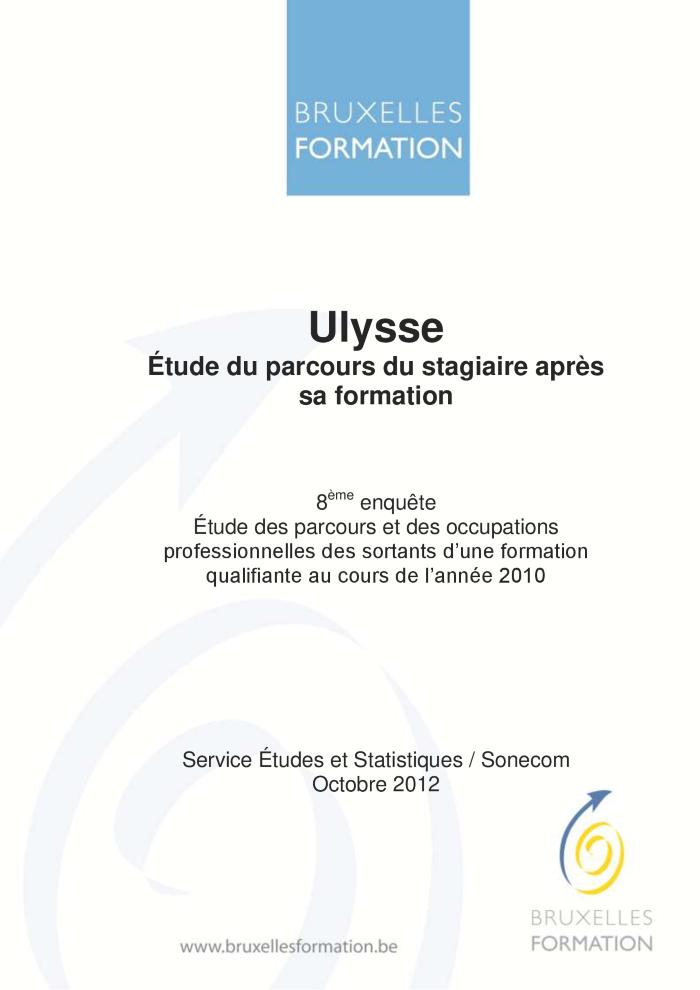 Etude du parcours du stagiaire après sa formation (c:amaz:7928)
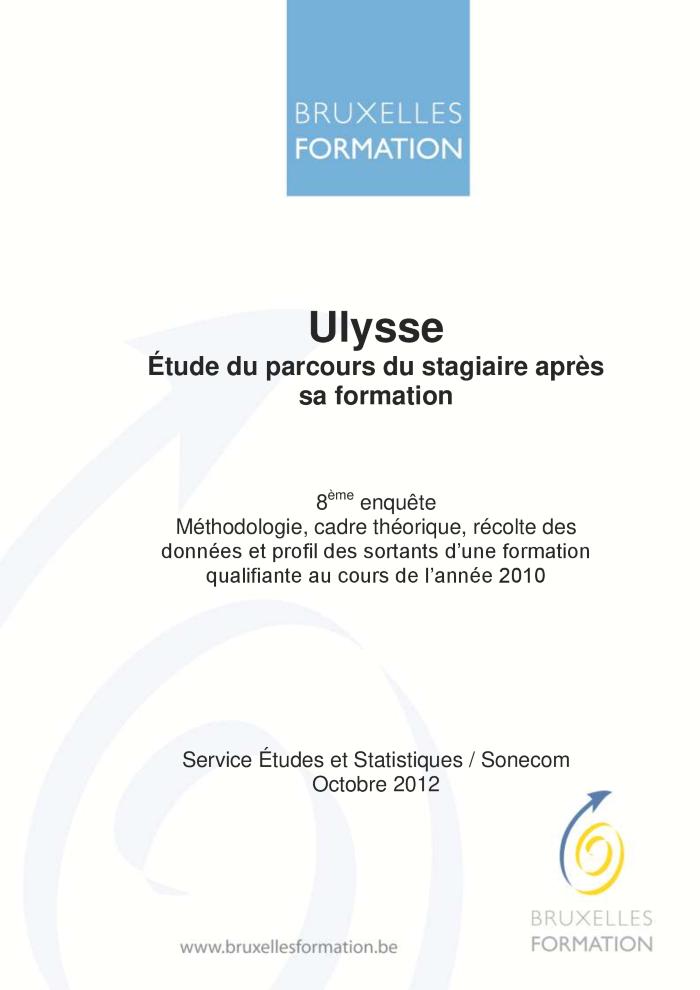 Etude du parcours du stagiaire après sa formation (c:amaz:7926)
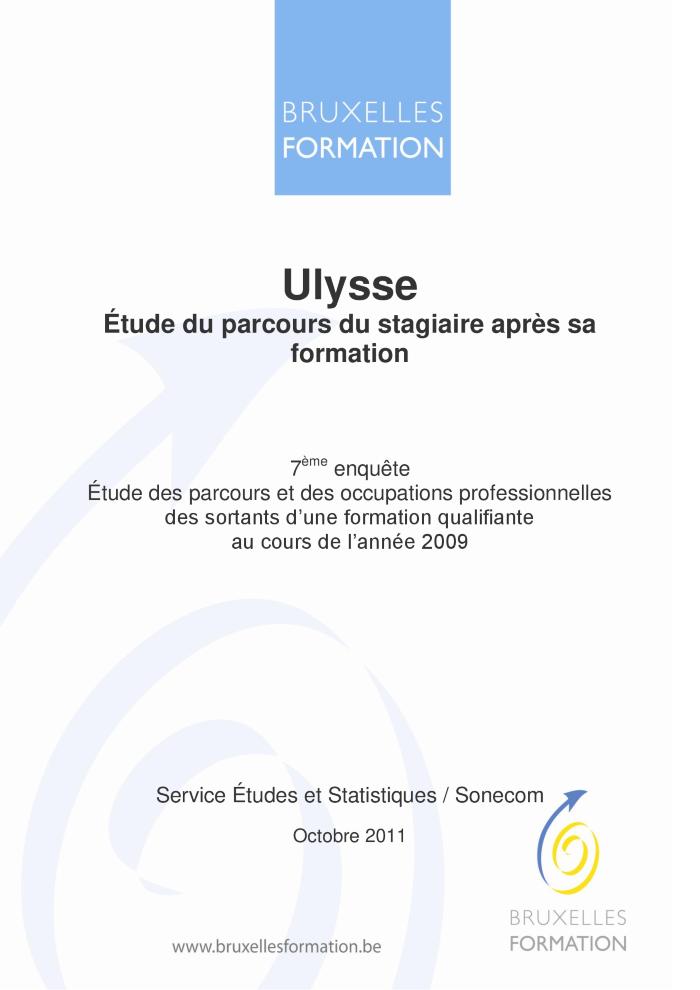 Etude du parcours du stagiaire après sa formation (c:amaz:7924)
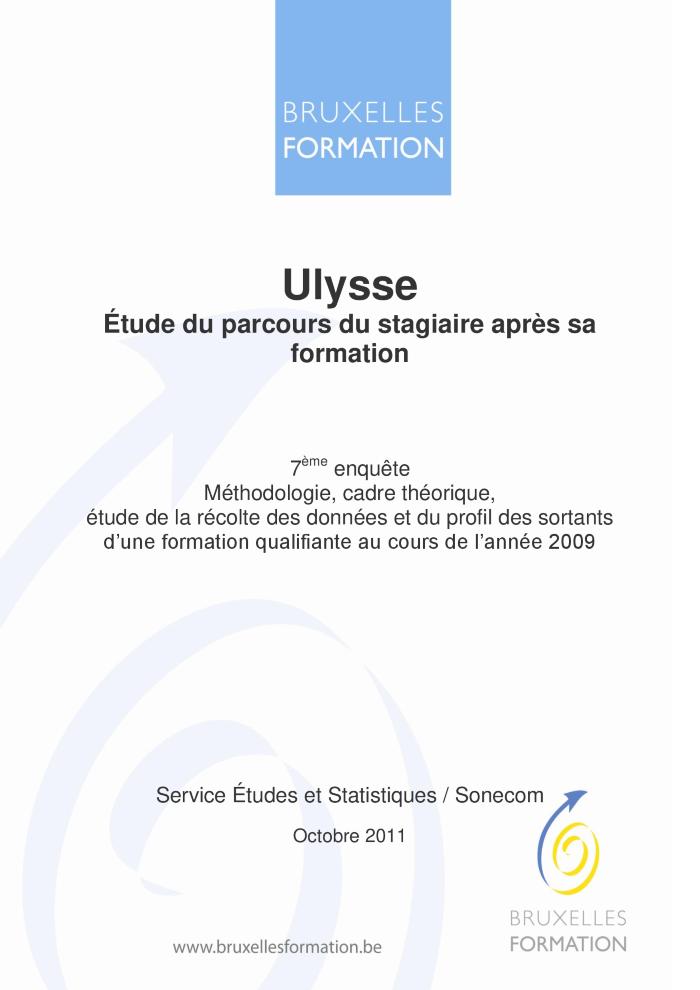 G-magazine (c:amaz:7233)
Etude du parcours du stagiaire après sa formation (c:amaz:7923)
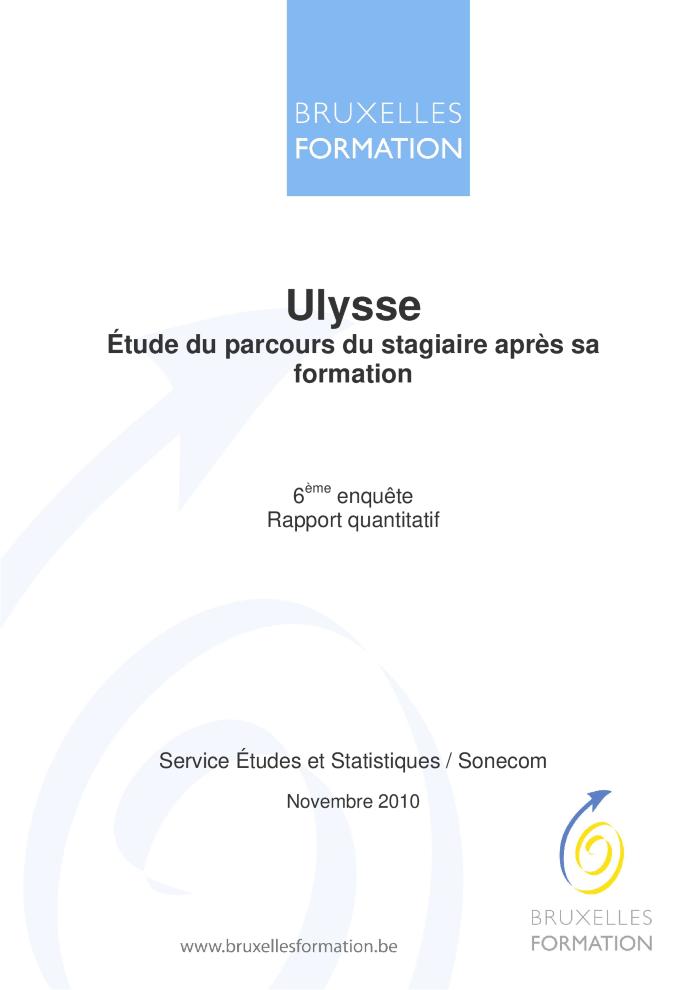 Employment in Europe 2010 (c:amaz:6141)
Etude du parcours du stagiaire après sa formation (c:amaz:7922)
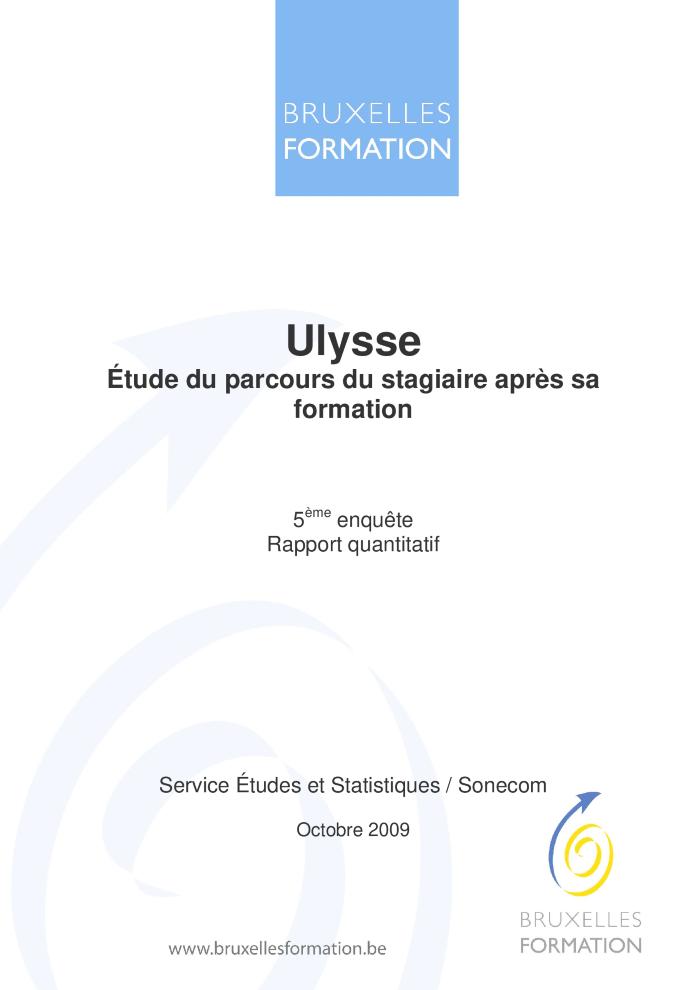 Frauenpolitik & Genderpolitik in der Friedrich-Ebert-Stiftung : 2008/2009 (c:amaz:6336)
Les femmes au parlement en 2008 : regard sur l'année écoulée (c:amaz:11797)
Women in parliament in 2008 : the year in perspective (c:amaz:11796)
Etude du parcours du stagiaire après sa formation (c:amaz:7912)
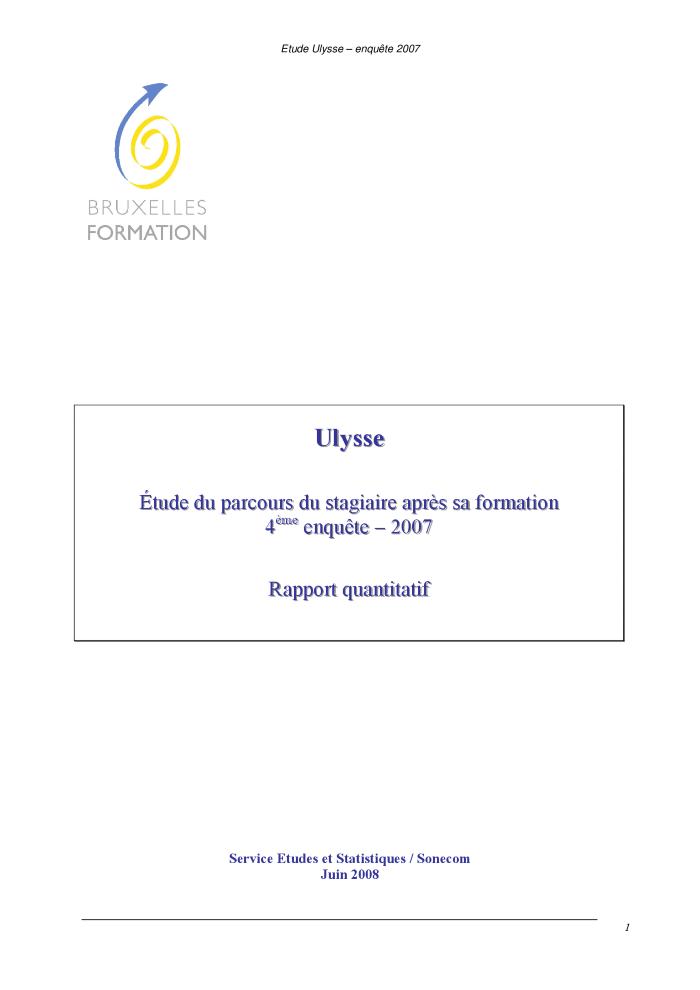 Frauenpolitik & Genderpolitik in der Friedrich-Ebert-Stiftung : 2007/2008 (c:amaz:6335)
Etude du parcours du stagiaire après sa formation (c:amaz:7911)
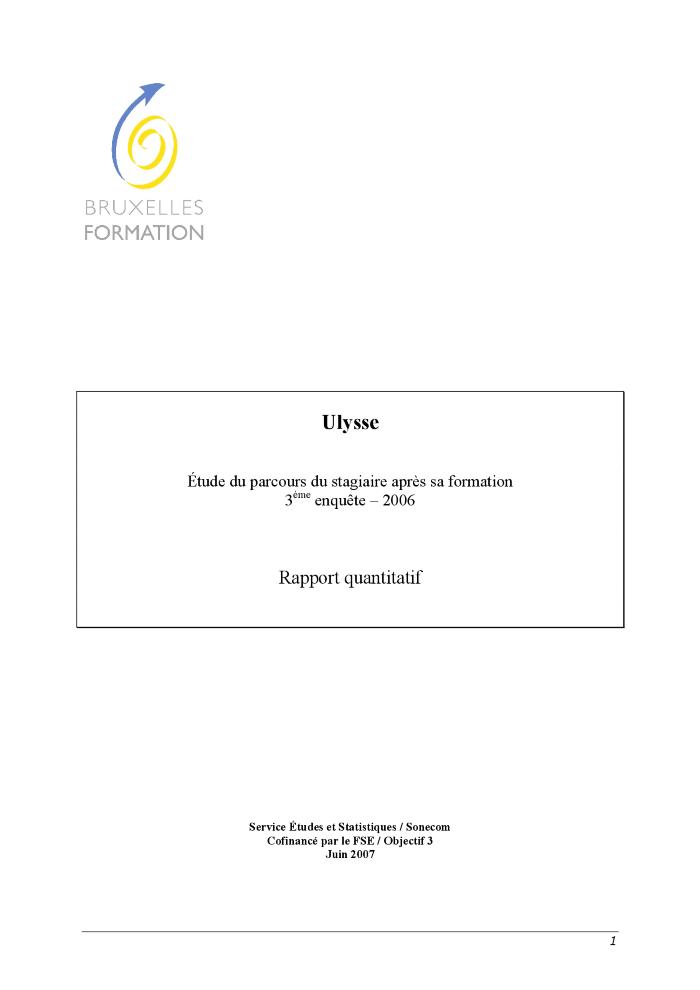 Employment in Europe 2007 (c:amaz:6061)
Frauenpolitik & Genderpolitik in der Friedrich-Ebert-Stiftung : Jahresbericht 2006, Perspektiven 2007 (c:amaz:5983)
Employment in Europe 2009 (c:amaz:6384)
Employment in Europe 2008 (c:amaz:6140)
Employment in Europe 2006 (c:amaz:6139)
Etude du suivi du parcours du stagiaire après sa formation (c:amaz:7907)
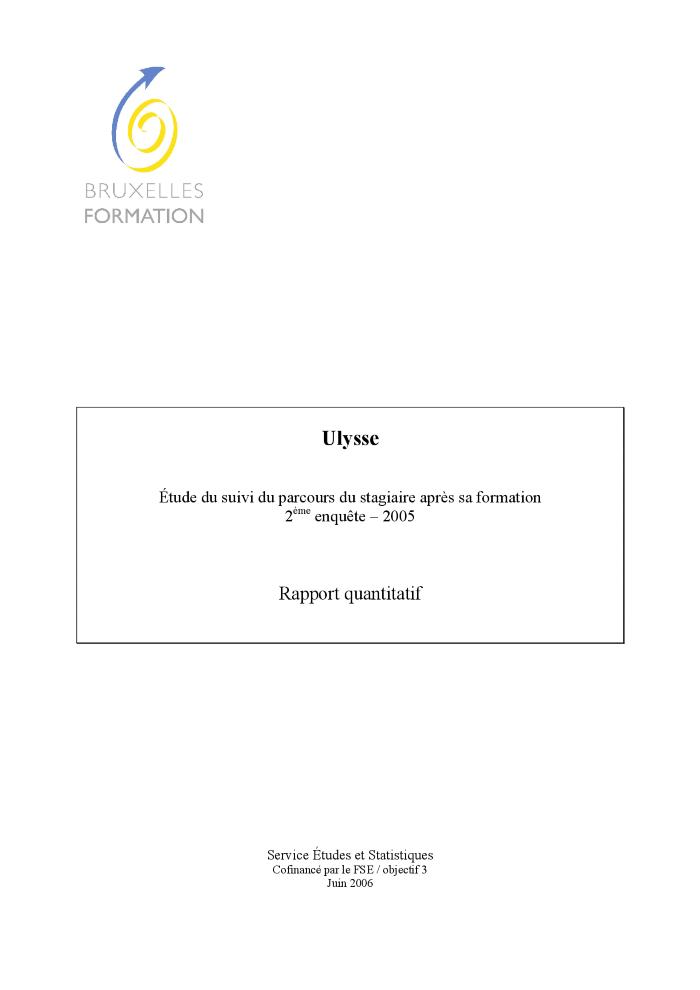 Bulletin élections européennes : nouvelles sur les campagnes pour plus de femmes au Parlement Européen (c:amaz:5007)
Chronique féministe (c:amaz:85)
Vrouwenraad : driemaandelijks tijdschrift van de Nederlandstalige nationale vrouwenraad (1993-1994) (c:amaz:749)
KRUU: kritisch tijdschrift rondom jongerencentra (c:amaz:6976)
Rapporten / Steunpunt Gelijkekansenbeleid = GKB (c:amaz:4509)
Collection Yvonne Preiswerk (c:amaz:3391)
Vrouwenraad : driemaandelijks tijdschrift van de Nederlandstalige Vrouwenraad (1995- ) (c:amaz:2058)
Zeitschrift Frauenfragen = Revue Questions au féminin = Rivista Questioni femminili (c:amaz:14091)
Questions au féminin paraît une fois par an. L'abbonnement est gratuit et peut être obtenu auprès de: OFCL, Publications fédérales, CH-3003 Berne, T. 058 465 50 50.
VhTo magazine over vrouwen en techniek (c:amaz:13033)
Jaarboek van de vrouw ... : de situatie van de vrouw in Vlaanderen anno ... (c:amaz:96)
Vlaanderen morgen (c:amaz:95)
Signaleringsbulletin (c:amaz:93)
Bevolking en gezin (c:amaz:91)
L'action du CEDAW : rapports du Comité pour l'élimination de la discrimination à l'égard des femmes [CEDAW] (c:amaz:8943)
The Work of CEDAW : reports of the Committee on the Elimination of Discrimination against Women [CEDAW] (c:amaz:8942)
Newsletter (c:amaz:82)
Kind en Gezin. Jaarverslag (c:amaz:78)
European network of women. Newsbulletin to coordinators. (c:amaz:7559)
Jaarverslag / Federatie van tele-onthaaldiensten in Vlaanderen (c:amaz:6644)
Tijdschrift voor vreemdelingenrecht (c:amaz:64)
European gender equality law review / European equality law review (c:amaz:6345)
Geen titel (c:amaz:6112)
TeamTime : MVUnited in werk & privé (c:amaz:6030)
Parité-infos : lettre d'information sur le mouvement pour la parité hommes-femmes dans la vie publique (c:amaz:5844)
Nikk magasin (c:amaz:5843)
New Ways : égalité entre femmes et hommes. Commission Europeénne. Emploi et affaires Sociales. (c:amaz:5842)
New Ways : equality between women and men. European Commission. Employment and social affairs. (c:amaz:5841)
Liason News : liaison Committee of development NGDO's to the european Union (c:amaz:5838)
Liaison Info : comité de Liaison des ONG de développement auprès des Communautés Européennes (c:amaz:5837)
LEI.ILE : dossier (c:amaz:5836)
LEI.ILE : dossier (c:amaz:5835)
Law Network. Newsletter (c:amaz:5834)
Law Network. Newsletter (c:amaz:5833)
La Lettre- = The Letter/Now (c:amaz:5815)
Initiative : the Newsletter of Adapt and Employment (c:amaz:5814)
Initiative : le bulletin d'information Adapt et Emploi (c:amaz:5812)
Inform'elles : bulletin d'information du Bureau de l'Egalité entre Femmes et Hommes de la République et Canton du Jura (c:amaz:5811)
IIAV International News (c:amaz:5809)
IIAV Nieuws (c:amaz:5807)
Magazine 'Egalité entre Femmes et hommes' (c:amaz:5802)
Gender Equality Magazine : Magazine of the Gender Equality Programme (2001-2005) (c:amaz:5801)
Gender Equality Nordic News (c:amaz:5800)
Genre et développement : En bref (c:amaz:5799)
Gender and development : Inbrief (c:amaz:5798)
Gelijke kansen. Nieuwsbrief/Provincie Vlaams-Brabant (c:amaz:5797)
Gelijke kansen. Nieuwsbrief/Provincie Limburg (c:amaz:5796)
Gelijke kansen. Nieuwsbrief/Provincie Antwerpen (c:amaz:5795)
Frauen und Politik (c:amaz:5794)
Face to face : nieuwsbrief CGSO Trefpunt (c:amaz:5791)
Europa en dan?: nieuwsbrief van Europees Parlementslid Marianne Thyssen (c:amaz:5790)
Avec ils, avec elles : le magazine de l'égalité des chances entre les femmes et les hommes (c:amaz:5761)
Equality Quarterly News : newsletter of the Expert Legal Group on the Application of European Law on Equal Treatment between Women and Men (c:amaz:5747)
Positieve acties : nieuwsbrief van de Coördinatiegroep - Positieve Acties van de Europese Commissie (c:amaz:5746)
Actions positives : bulletin du Groupe de Coordination - Actions Positives de la Commission Européenne (c:amaz:5745)
Actualité trimestrielle du droit de l'égalité : bulletin d'information du groupe d'experts juridiques sur l'application du droit communautaire en matière d'égalité de traitement entre les femmes et les hommes (c:amaz:5604)
Association pour le développement de l'histoire des femmes et du genre Mnémosyne : bulletin d'information (c:amaz:5435)
Working papers 'Etnische minderheden in België' (c:amaz:54)
Bulletin on Women and Employment in the EC (c:amaz:5352)
Newsletter / European Women's Lobby (c:amaz:5011)
Lettre circulaire du Lobby Européen des Femmes (c:amaz:5010)
Iris bulletin [Edition française] (c:amaz:5009)
Iris bulletin [English edition] (c:amaz:5008)
Bulletin sur les Femmes et l'Emploi dans la C.E. (c:amaz:5006)
Nationale Vrouwenraad : driemaandelijks tijdschrift (1982-1992) (c:amaz:47)
Publikatielijst (c:amaz:46)
Sextant : revue du Groupe Interdisciplinaire d'Études sur les Femmes (c:amaz:4542)
Persmededeling van Leona Detiège, Vlaamse Minister van tewerkstelling en sociale aangelegenheden (c:amaz:45)
Eurobarometer : public opinion in the European Union (c:amaz:4297)
GK Brief (c:amaz:4149)
Tijdschrift voor vrouwenstudies (c:amaz:36)
Gelijke-kansen nieuws (c:amaz:3470)
Nieuwsbrief over het gelijke-kansenbeleid van de provincie Vlaams-Brabant.
WISE women's news (c:amaz:3352)
Isala : driemaandelijks tijdschrift (c:amaz:3218)
Vlaamse Regionale Indicatoren (c:amaz:3104)
LEI.ILE : dossier (c:amaz:2822)
Women : background information (c:amaz:2437)
Focus on women (c:amaz:2436)
Women on the move (c:amaz:2435)
Preview '95 : an occasional bulletin of the International Women's Tribune Centre covering plans and preparations for the NGO Forum and UN Fourth World Conference on Women (Aug/Sept 1995, Beijing) (c:amaz:2434)
NGO Forum '95 : newsletter of China NGO Forum Committee (c:amaz:2433)
NGO Forum on Women '95 bulletin (c:amaz:2432)
Fourth World Conference on Women. Summary (c:amaz:2431)
Kalender : periodiek overzicht van provinciale en landelijke activiteiten in het kader van de VN-Wereldvrouwenconferentie '95 (c:amaz:2430)
Overzicht van nieuwe aanwinsten (c:amaz:21)
Infomig : nieuwsbrief Steunpunt Migranten (c:amaz:19)
Seks als remedie tegen seksueel geweld (c:amaz:1506)
Barbara Spoel onderwerpt in deze bijdrage de overheidscampagne tegen seksueel geweld aan een nadere lezing. Zij komt hierbij tot de conclusie dat de overheid de jongeren (jongens) de volgende mening voorhoudt : 'seks is leuk, zo leuk zelfs dat je je als man of jongen te kort doet wanneer je overgaat tot seksueel geweld'. Hierbij worden de gelijkwaardigheid van vrouwen en het verdwijnen van traditionele seksestereotypen ingezet als argumenten om mannen te verleiden tot de juiste seks. Hulpmiddelen hierbij zijn het afleggen van macho-gedrag en het communiceren met de andere sekse. Dit laatste is nodig om de grens tussen seks en seksueel geweld vast te kunnen leggen. Deze is immers afhankelijk van de wil van de betrokken 'vrijpartijen'. De norm dat seksueel geweld onaanvaardbaar is, genereert dus een nieuwe norm : seks is leuk (seks is heilig!) of zelfs het allerleukste dat er is. Toch roepen de beelden uit de campagne van de op seks beluste man en de afwijzende vrouw vragen op i.v.m. de gelijk(waardig)heid der seksen m.b.t. de leuke seks uit de campagne.
Oorden en woorden : over rassenvermenging, interetniciteit, en een Indisch meisje (c:amaz:1490)
Analyse van de roman 'Halfbloed' van Johan Fabricius uit 1946, toen Indonesië nog een Nederlandse kolonie was. Dit verhaal speelt Pamela Pattyma alle elementen in de hand om aan te tonen hoe het Nederlandse koloniale regime etnische verschillen gebruikte als beheersingselement. De roman is geschreven vanuit een Eurocentrisch perspectief en is doordrenkt van een wat de auteur noemt 'fallocantrische logica'. Confrontatie met de etnisch andere roept echter vertwijfeling op. Ras, klasse en sekse zijn in het koloniale systeem nauw met elkaar verbonden.
çavaria : opkomen voor holebi's en transgenders (c:amaz:14224)
Women of China (c:amaz:14220)
Women of China has been published since 1952, and is sponsored and administered by the All-China Women's Federation, the largest women's organisation in China. It remains the only monthly English-language magazine with the specific purpose of introducing Chinese women to the world. Women of China keeps global readers informed about Chinese culture and the reality of Chinese women's lives, experiences and perspectives.
Femmes en l'an 2000 et au-delà (c:amaz:11831)
Women 2000 and beyond (c:amaz:11830)
Revue du droit européen relatif à la non-discrimination (c:amaz:11653)
European anti-discrimination law review (c:amaz:11652)
Rapport annuel 2006 - 2007 / UNIFEM (c:amaz:11524)
Annual report 2006 - 2007 / UNIFEM (c:amaz:11523)
Vrouwen (c:amaz:1094)
Driemaandelijks tijdschrift / Nationale Vrouwenraad van België. Nederlandstalige Afdeling (1978-1982) (c:amaz:105)
Maandblad voor kontakt en informatie / Nationale Vrouwenraad van België (1973-1977) (c:amaz:104)
Tweemaandelijks tijdschrift / Nationale Vrouwenraad van België (1970-1973) (c:amaz:103)
Bulletin bimestriel / Conseil National des Femmes Belges (c:amaz:102)